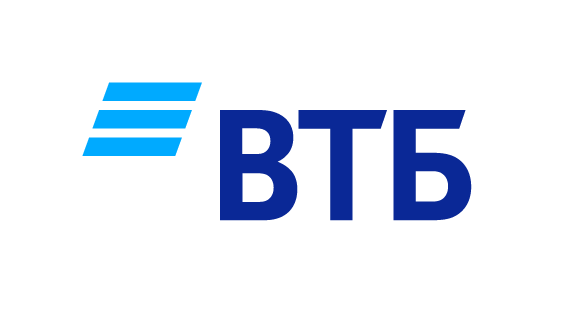 Антикризисные меры поддержки и Банковские продукты для клиентов малого бизнеса
кредитные каникулы
106-ФЗ
Требования к заемщику:
Является субъектом МСП;
Осуществляет деятельность в отрасли в соответствии с Законом №106-ФЗ, определяемой Правительством Российской Федерации;

Условия:

- Кредитный договор заключен до 01.03.2022;
- Требование об отсрочке может быть подано до 30.09.2022 (включительно);
- Срок льготного периода, в течение которого Заемщик освобождается от исполнения денежных обязательств по кредитному договору, определяется Заемщиком, но не может превышать 6 месяцев;
- Предусмотрена пролонгация кредитного договора после окончания льготного периода на фактический срок отсрочки.
2
Программа льготного кредитования Московской области
Льготная ставка  –  не более Ключевая ставка ЦБ/2 + 1,5 (11,5%)
Субсидирование – 2 года.
Цель и сумма кредита:
 – на реализацию инвестиционных проектов/на пополнение оборотных средств
до 100 млн. руб.
 
Требования к заемщику:
Является субъектом МСП;
Регистрация и ведение деятельности на территории МО;
Является налоговым резидентом РФ;
Отсутствие производства по делу о банкротстве, приостановления деятельности, ликвидации ЮЛ/ИП;
Отсутствие запрещенных видов деятельности и ОКВЭД.

Отрасль – анонсировано расширение программы на все виды деятельности кроме подакцизных

Запуск программы  на озвученных условиях планируется в апреле 2022 г.
3
Программа стимулирования кредитования МСП (программа 4)
Цель и сумма кредита:
– реализация инвестиционных проектов;
– пополнение оборотных средств;
– рефинансирование действующих кредитов;
до 150 млн. руб.

 Кредитное соглашение заключено после 01.11.2021г. (возможно включать в Программу кредиты выданные до 01.11.2021 г.)

Требования к заемщику:
Является субъектом МСП;
Является налоговым резидентом РФ;
Отсутствие производства по делу о банкротстве;
ОКВЭД основной/дополнительный.

Отрасль – приоритетные отрасли из перечня:
транспортировка и хранение (49.3, 49.4, 50.3, 52.21.21);
Здравоохранение (86.23, 86.90.4); 
Образование (85.41);
деятельность гостиниц и предприятий общественного питания (55, 56); 
туризм, культура и спорт (59.14, 90, 91.02, 91.04.01, 93, 79, 96.04);
деятельность в сфере бытовых услуг (88.91, 96.01, 96.02, 95);
Розничная торговля (47.19, 47.4, 47.5, 47.6, 47.7, 47.82, 47.89);
услуги для бизнеса (82.3).

Срок действия программы до 15.03.22 (на данный момент идет согласование продления программы).
Льготная ставка  –  не более 8,5% 
(не более 8% при наличии в структуре обеспечения гарантии/поручительства Корпорации МСП)
Субсидирование – 1,5 года.
 
Процентные ставки указаны по состоянию 17.03.22
4
Программа льготного Фондирования ЦБ
Льготная ставка:
Средний бизнес  –  не более 13,5%
Малый/Микро бизнес – не более 15%
Льготное фондирование – 1 год.
Цель и сумма кредита:
– Любые цели (кроме строительства по 214-ФЗ)
–  Средний бизнес до 1 млдр. Руб.
–  Малый/Микро бизнес до 300 млн. руб.

В Программе участвуют кредиты, выданные после 01.03.2022 (есть возможность включения в программу ранее выданных кредитов). 

 
Требования к заемщику:
Является субъектом МСП;

Отрасль – Отрасли ведения деятельности любые, кроме: жилой стройки, производства / реализации подакцизных товаров, добычи полезных ископаемых, финансовой деятельности.

Срок действия Программы до 15.12.2022 г. (при условии наличия свободного лимита).
5
Программа льготного кредитования с/х производителей (МСХ РФ)
Цели:
Развитие подотраслей растениеводства и животноводства, переработки продукции растениеводства и животноводства и иные цели в соответствии с перечнем, утверждаемым МСХ РФ.

Сроки:
– Пополнение оборотных средств – до 1 года
– Инвестиционные цели от 2 до 15 лет
– Рефинансирование кредитов стороннего банка, выданного по Программе 1528

Суммы: до 500 млн. руб.
 
Требования к заемщику:
Является налоговым резидентом РФ;
Регистрации на территории РФ;
Не находится в процессе ликвидации, реорганизации;
Отсутствует задолженность по налогам, сборам, страховым взносам, пеням, штрафам, процентам подлежащим уплате;
Является  с/х товаропроизводителем или организацией, осуществляющей производство, первичную и (или) последующую промышленную переработку с/х продукции и ее реализацию.
Льготная ставка:
до 5%
(Постановление Правительства РФ №1528)
6
Программа Минэкономразвития РФ (1764)
Цель и сумма кредита:
– на реализацию инвестиционных проектов от 0,5  до 2 000 млн. руб., срок до 10 лет. (субсидирование до 5 лет);
– на пополнение оборотных средств от 0,5 до 500 млн. руб., срок до 1 года;
– на рефинансирование от 0,5  до 2 000 млн. руб., срок до 10 лет. (субсидирование до 5 лет).
 
Требования к заемщику:
Является субъектом МСП;
Является налоговым резидентом РФ;
Отсутствие производства по делу о банкротстве;
Отсутствие отрицательной кредитной истории; 
Отсутствие запрещенных видов деятельности и ОКВЭД.

Отрасль – приоритетные отрасли из перечня:
сельское хозяйство;
обрабатывающее производство;
производство и распределение электроэнергии, газа и воды;
строительство;
информация и связь;
транспортировка и хранение;
здравоохранение; 
образование;
водоснабжение, водоотведение, организация сбора, обработки и утилизации отходов;
деятельность гостиниц и предприятий общественного питания; 
туризм, культура и спорт;
деятельность профессиональная, научная и техническая;
деятельность в сфере бытовых услуг;
оптовая и розничная торговля (на инвестиционные цели);
Розничная торговля (для микропредприятий);
Предоставление в аренду (сдача внаем) собственного недвижимого имущества и собственного движимого имущества.
Льготная ставка  –  не более Ключевой ставки ЦБ + 2,75%
7
Гарантии
ВТБ предоставляет все виды банковских гарантий, применяемых в российской и международной банковской практике.
Гарантия возврата аванса
Гарантия исполнения контракта
Акцизная гарантия
Гарантия международных авиаперевозок в пользу ИАТА
Гарантия платежа
Гарантия возврата НДС
Гарантии госконтрактов 44-ФЗ и 223-ФЗ
Таможенная гарантия
Тендерная гарантия
Гарантия в пользу органов Росалкогольрегулирования
8
Специальные условияпо Расчетно-кассовому обслуживанию
ДЕПОЗИТЫ ЮРИДИЧЕСКИХ ЛИЦ
Срок – от 2 дней
Сумма – от 0,01 руб.
Ставка – до 18,8 % годовых
Размещение – в офисах / через Интернет-банк
Выбор способа выплаты процентов: 
–  срочные депозиты 
Есть возможность размещения в Долларах США
Депозиты
Овернайт
Срок – 1 рабочий день
Сумма – от 1 млн. руб.
Ставка –  до 18,8% годовых.
Размещение – в офисах / через Интернет-банк
Есть возможность размещения в Долларах США
Срок – от 1 дня
Сумма – от 0,01 руб.
Ставка – до 18,69% годовых.
Проценты начисляются на счет в случае ежедневного поддержания суммы остатка, утвержденного Договором о размещении неснижаемого остатка.
Размещение – в офисах / через Интернет-банк
Есть возможность размещения в Долларах США
Неснижаемый остаток на счете
10
ЗАРПЛАТНЫЙ ПРОЕКТ
Больше преимуществ с зарплатным проектом от ВТБ:

от 0% за перечисление заработной платы;
до 10% на остаток по накопительному счету, до 10% cash back;
бесплатное снятие наличных в любых банкоматах
зарплатный проект «Мультикарта» для ваших сотрудников;
зарплатный проект «Привилегия» для руководителей;
ипотека, кредиты наличными, рефинансирование кредитов сторонних банков для зарплатных клиентов;
Зарплатный проект для клиентов малого бизнеса
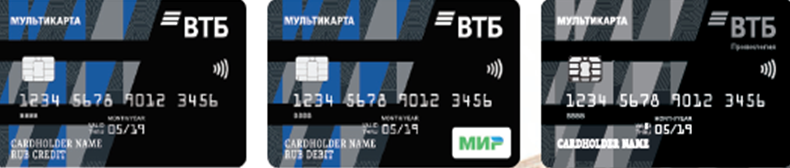 Контакты
Отдел корпоративных клиентов
Главный менеджер: Константин Кузьмин
Контактный телефон: +7(977)950-39-83
Email: KuzjminKA@vtb.ru
12